1.1 - The Need for Customer Segmentation
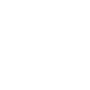 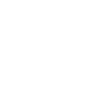 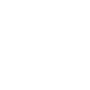 Back button
Forward button
Hyperlink(s)
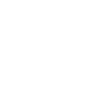 What Makes Customers Different
What makes customers behave differently?
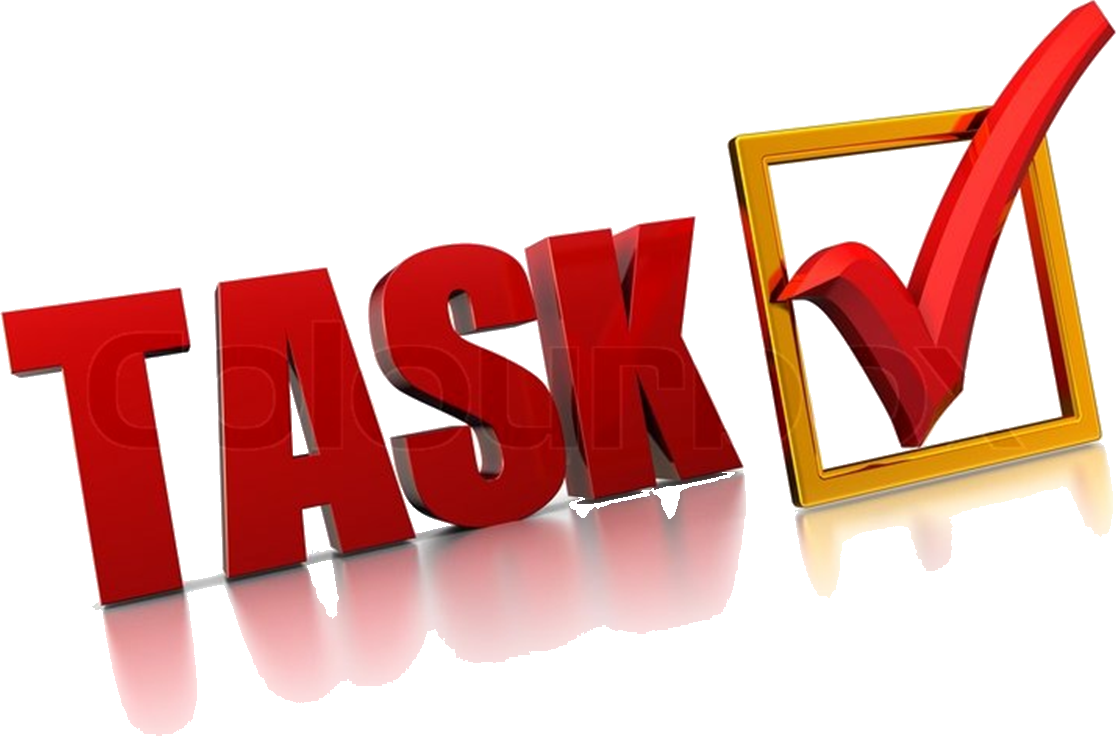 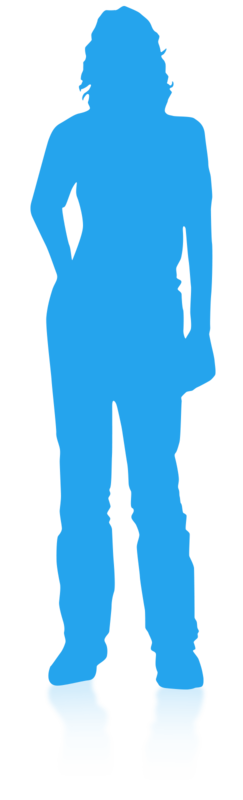 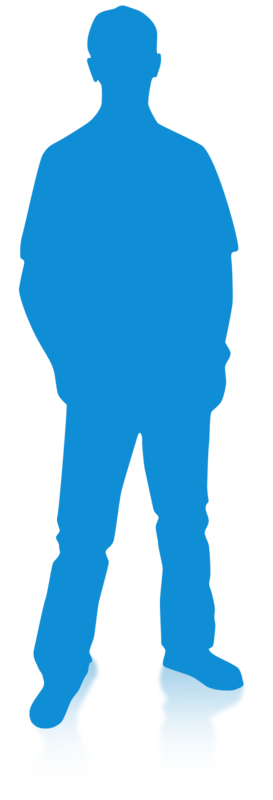 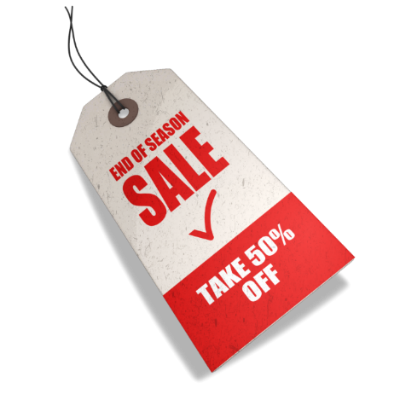 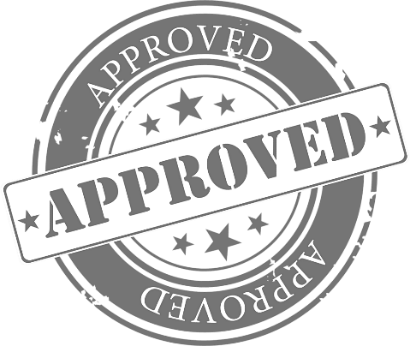 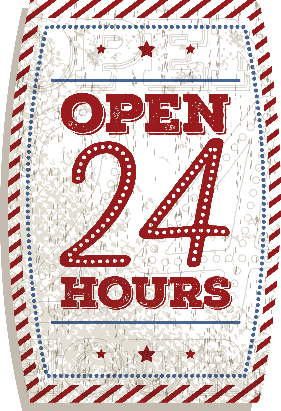 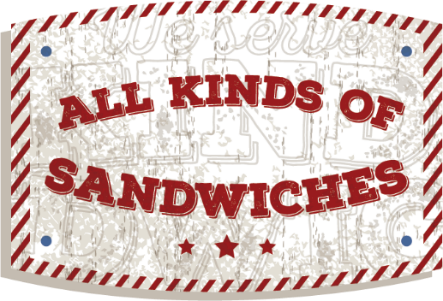 Convenience
Price
Quality
Choice
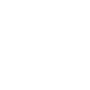 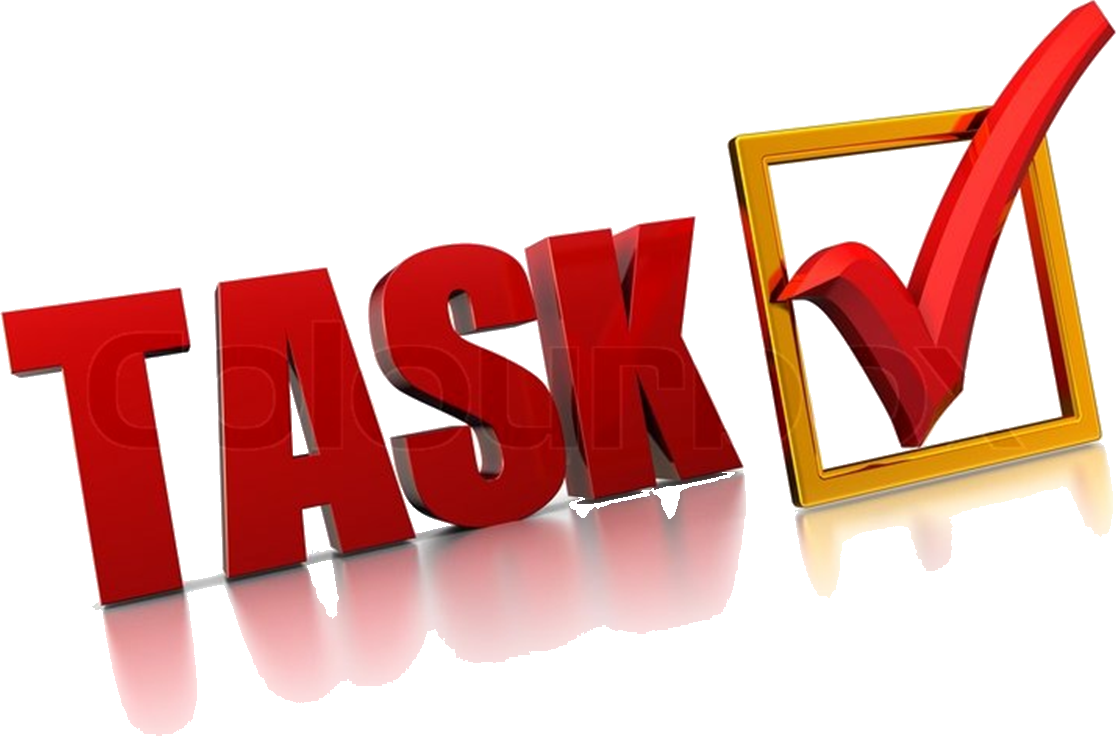 Write a definition of Price.
Price
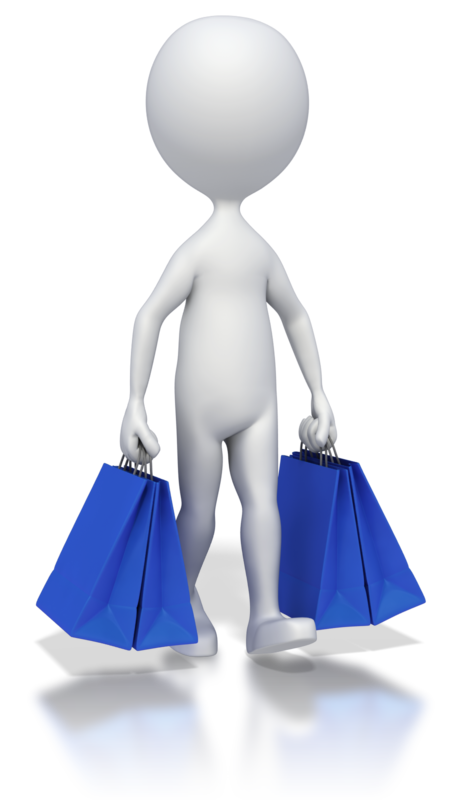 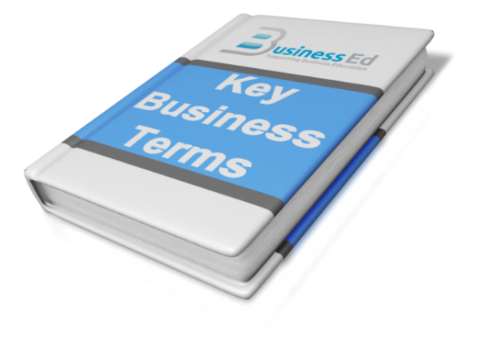 “The amount that someone is willing to pay for a good or a service.”
It should NOT be assumed that all consumers want low prices!
If that were true, then only those businesses with the cheapest priceswould survive

It’s also important to remember that a customer’s abilityto pay will also have an impact
They may be willing, but unable, to pay a given price!
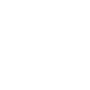 [Speaker Notes: Back returns you to slide 3]
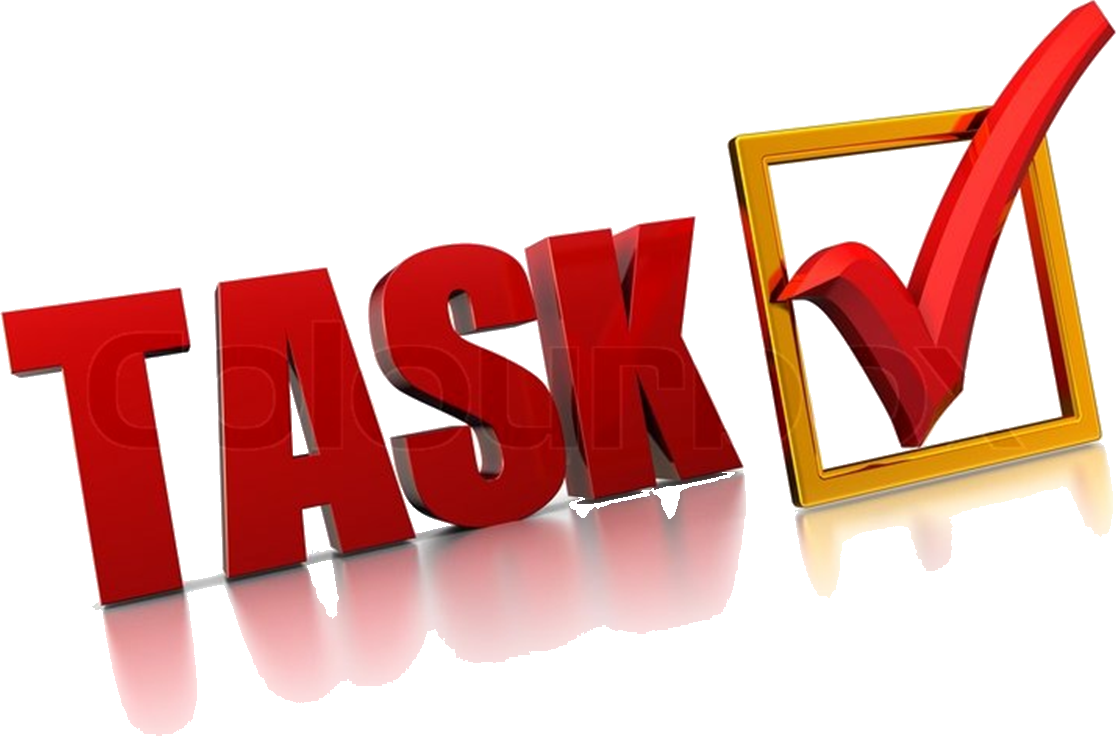 Write a definition of quality.
Quality
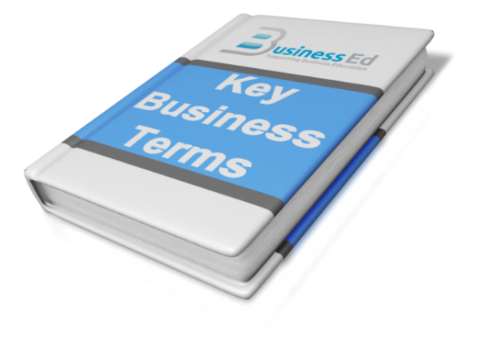 “The perceived standard of a good or a service.”
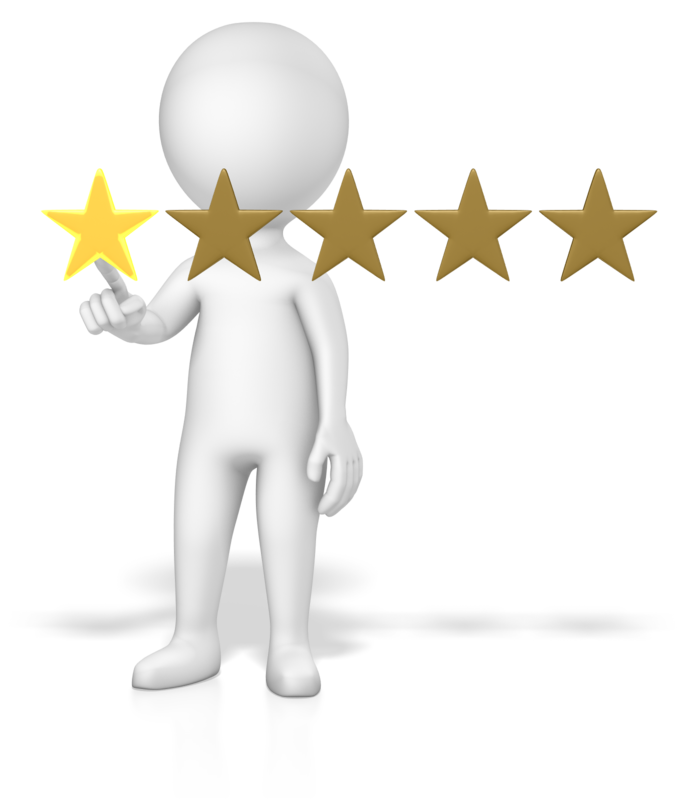 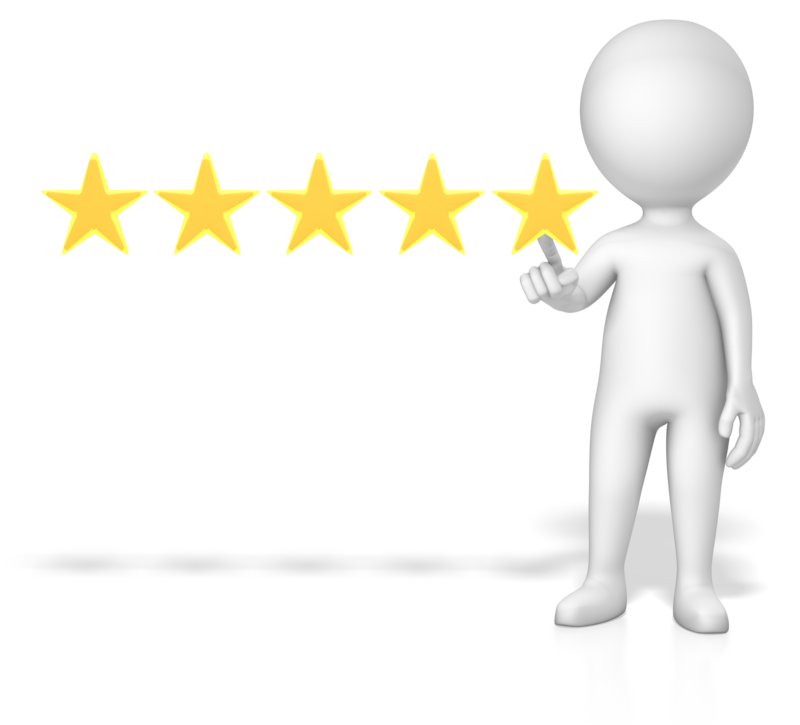 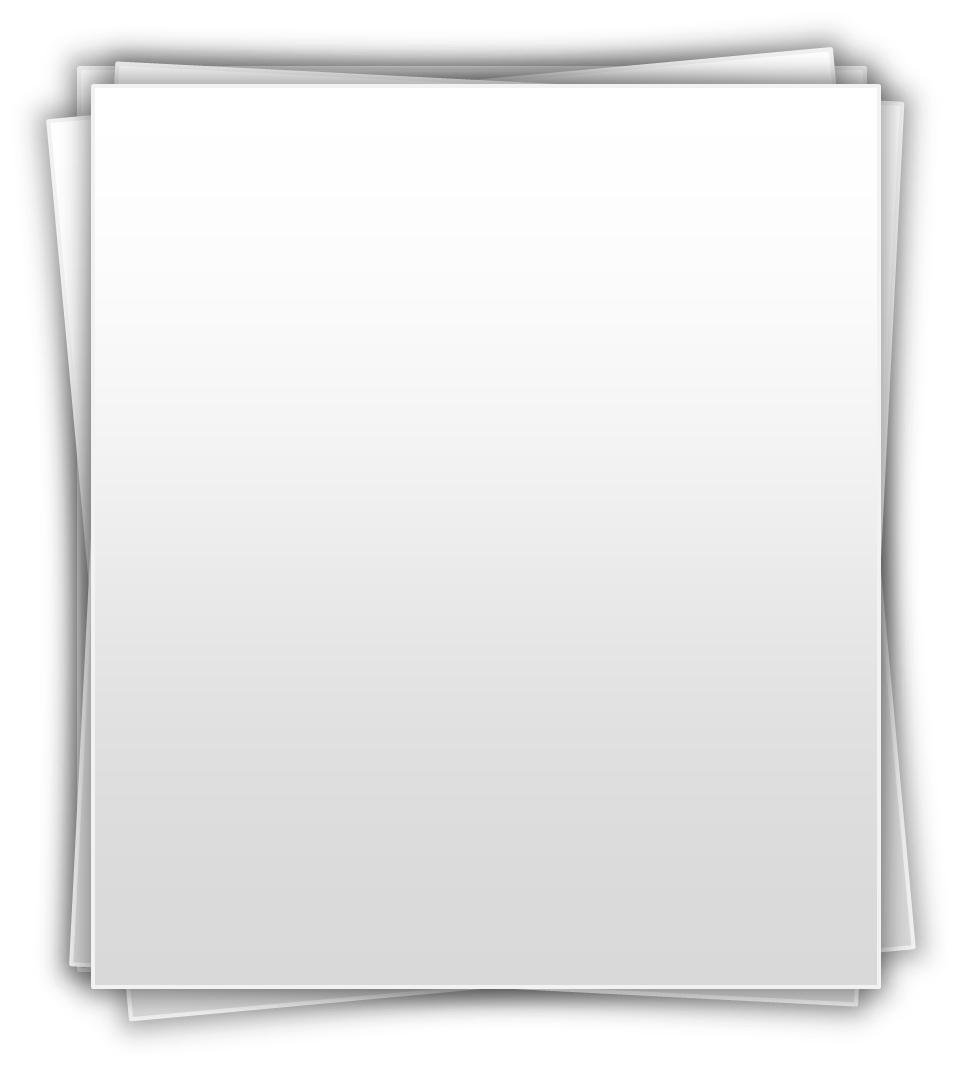 Quality is very subjective, and people may have different views about the same product, which will affect their behaviour towards it.

It is often assumed that there is a link between quality and price.  This is NOT always the case!
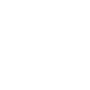 [Speaker Notes: Back returns you to slide 3]
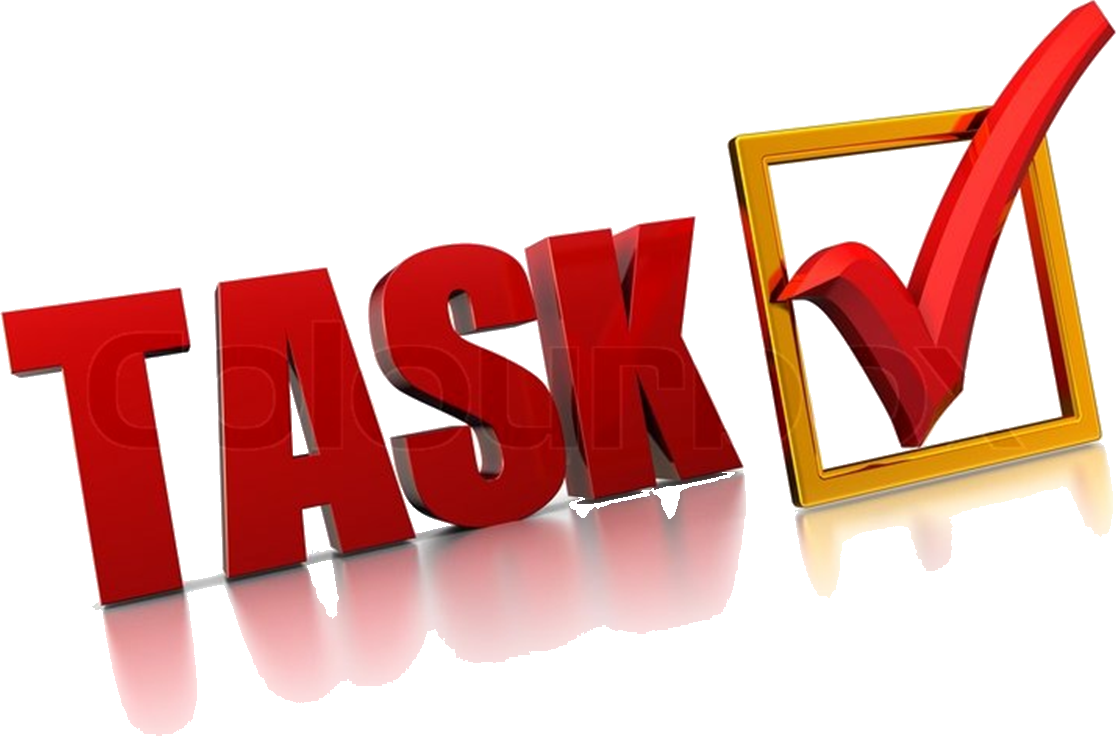 What contributes to how convenient a product is?
Convenience
Convenience relates to how easy it is for customer to obtain a product or service when and where they want it
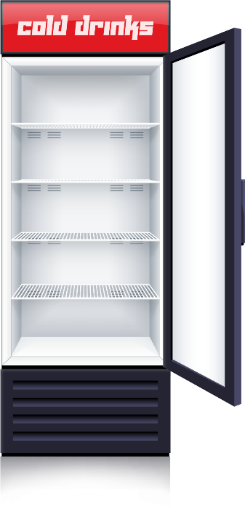 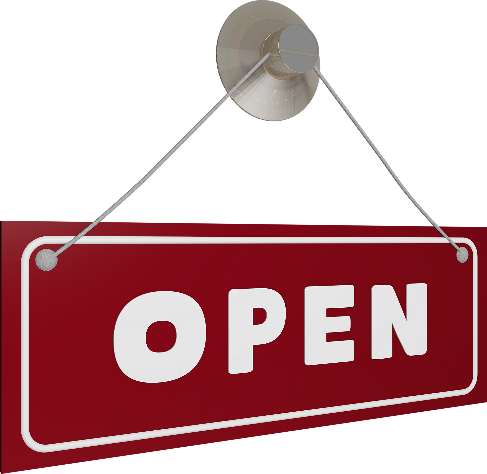 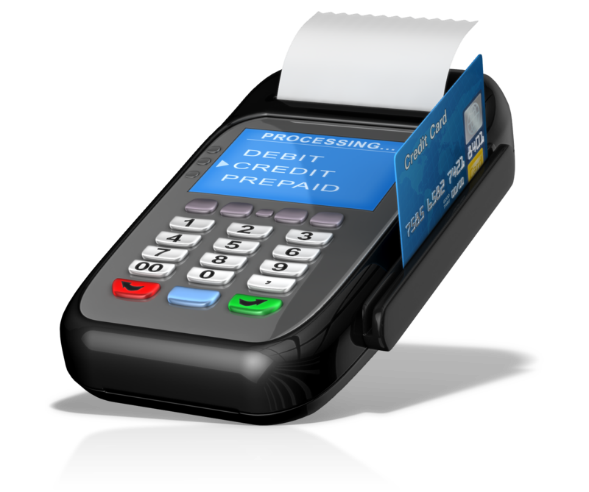 Payment
Opening Hours
Availability
Location
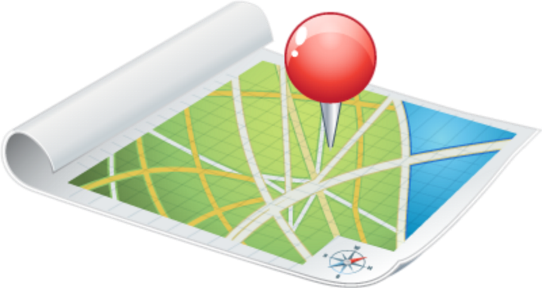 Accepting a range of different payment methods
Having opening hours that suit the customer
Ensuring that the quantity required is available
Being easy to find and close to other facilities
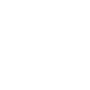 [Speaker Notes: Back returns you to slide 3]
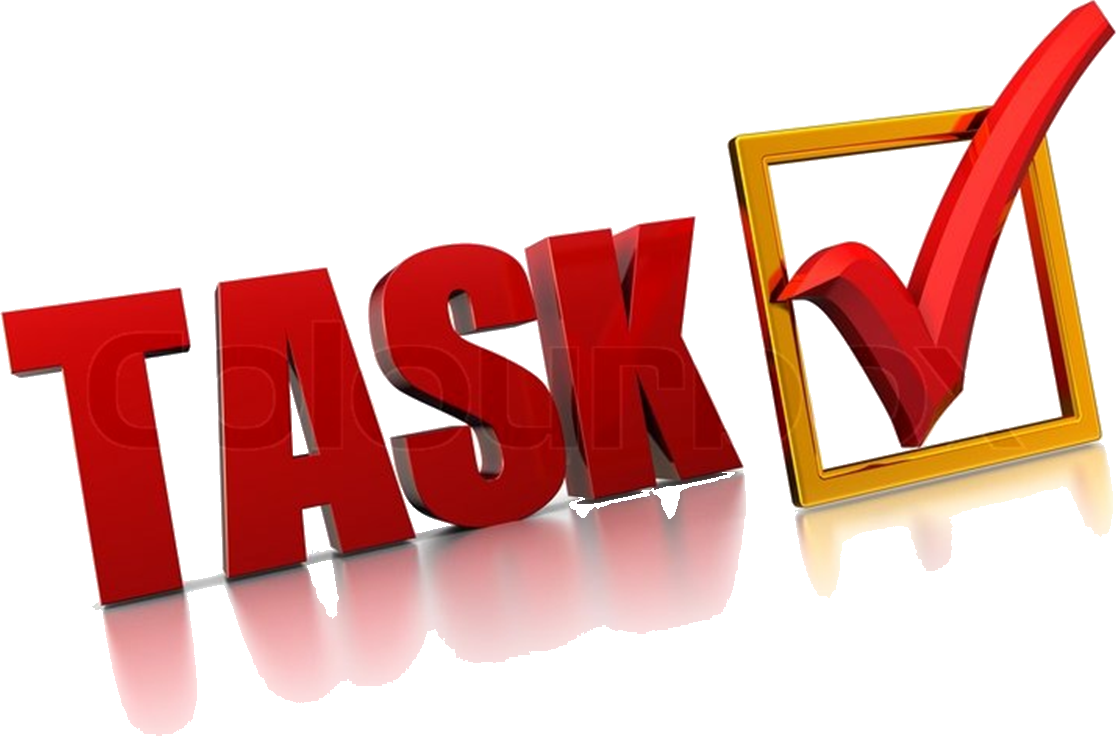 How do businesses offer its customers choice?
Choice
This refers to the benefits that customers are looking for in a product
It might involve offering products in a range of:
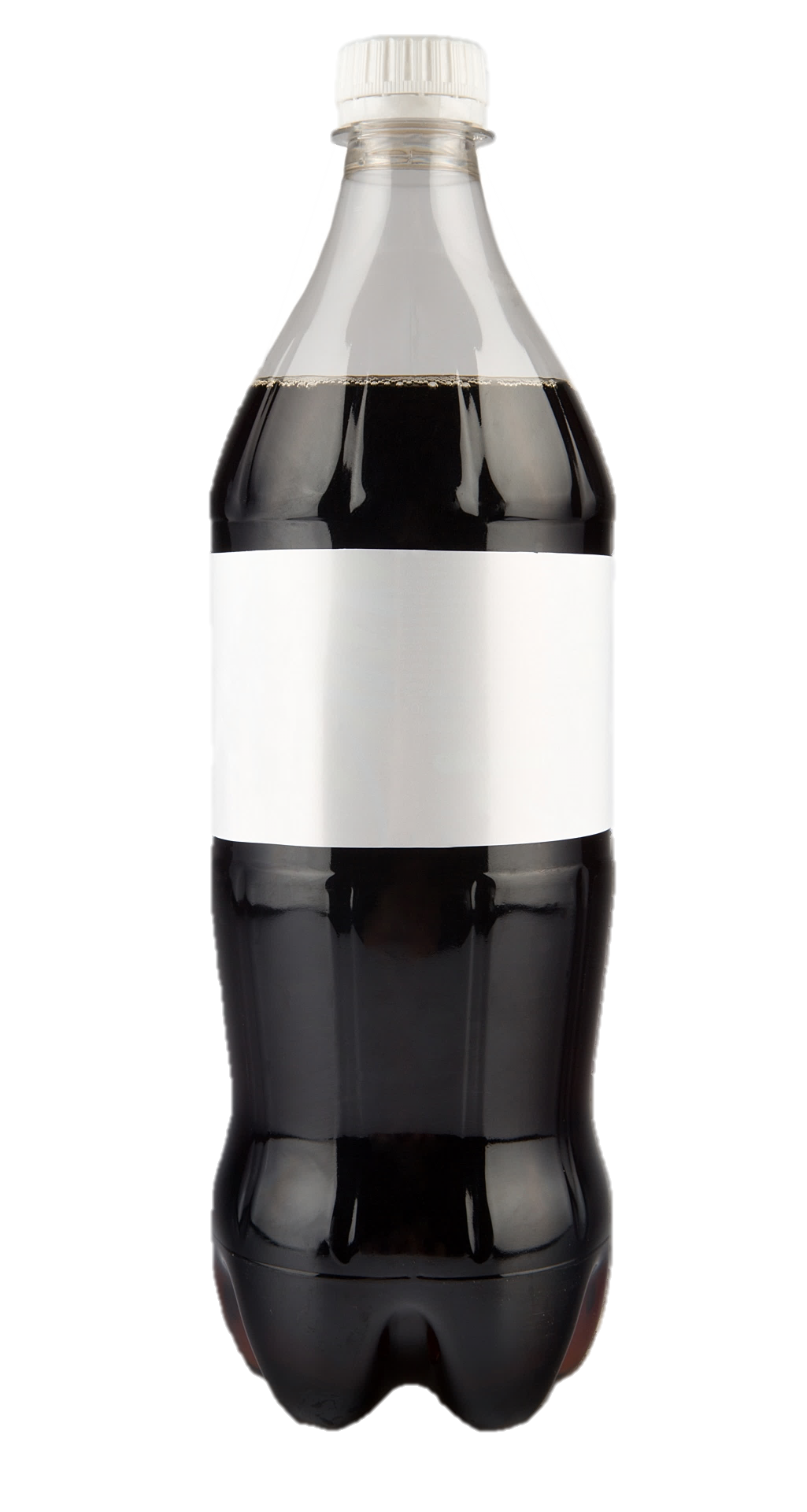 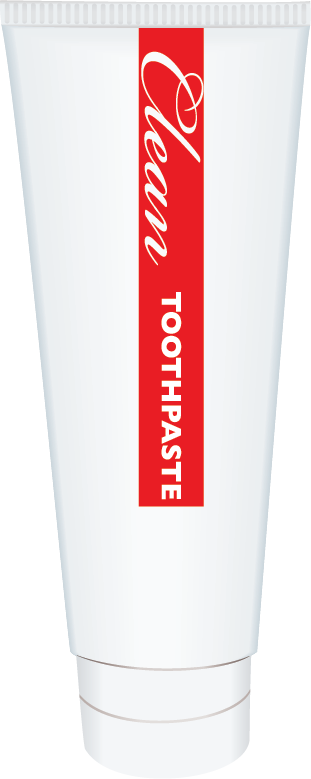 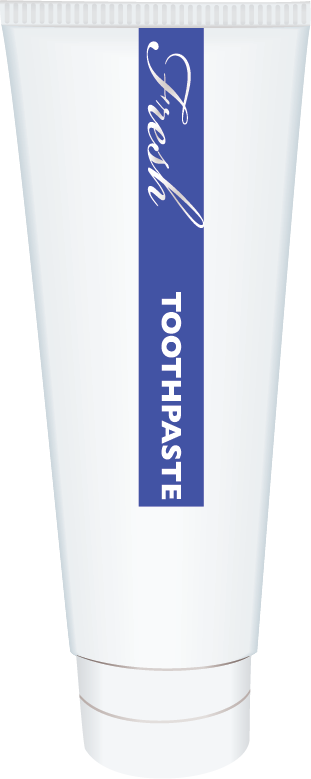 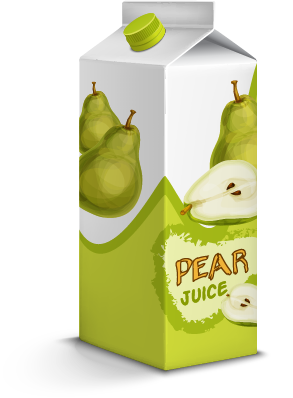 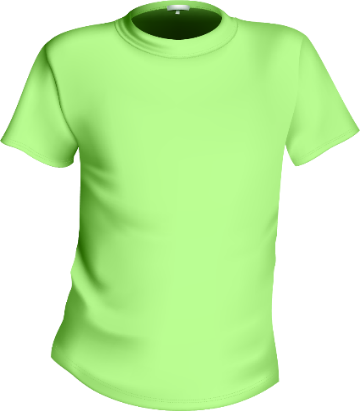 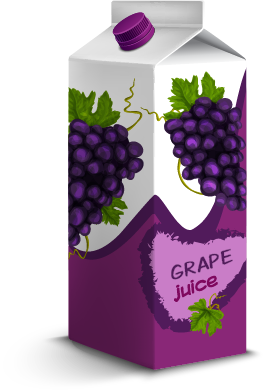 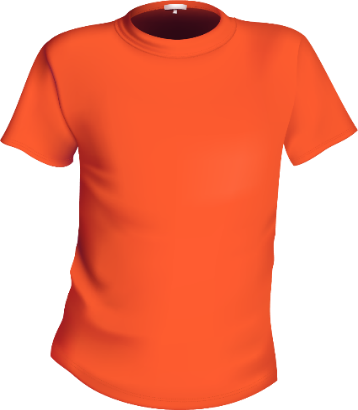 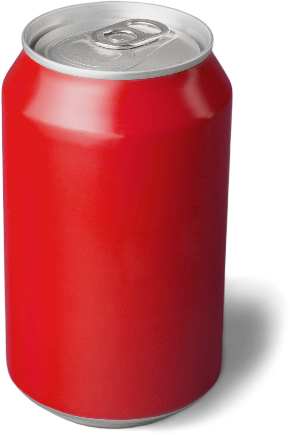 Colours
Flavours
Sizes
Brands
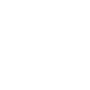 1.2 - Types of Market Segmentation
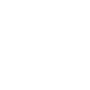 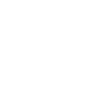 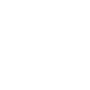 Back button
Forward button
Hyperlink(s)
Progress Indicators
Outstanding – Explain the benefits of market segmentation
Good – Describe the different types of market segmentation.
The Need to Segment a Market
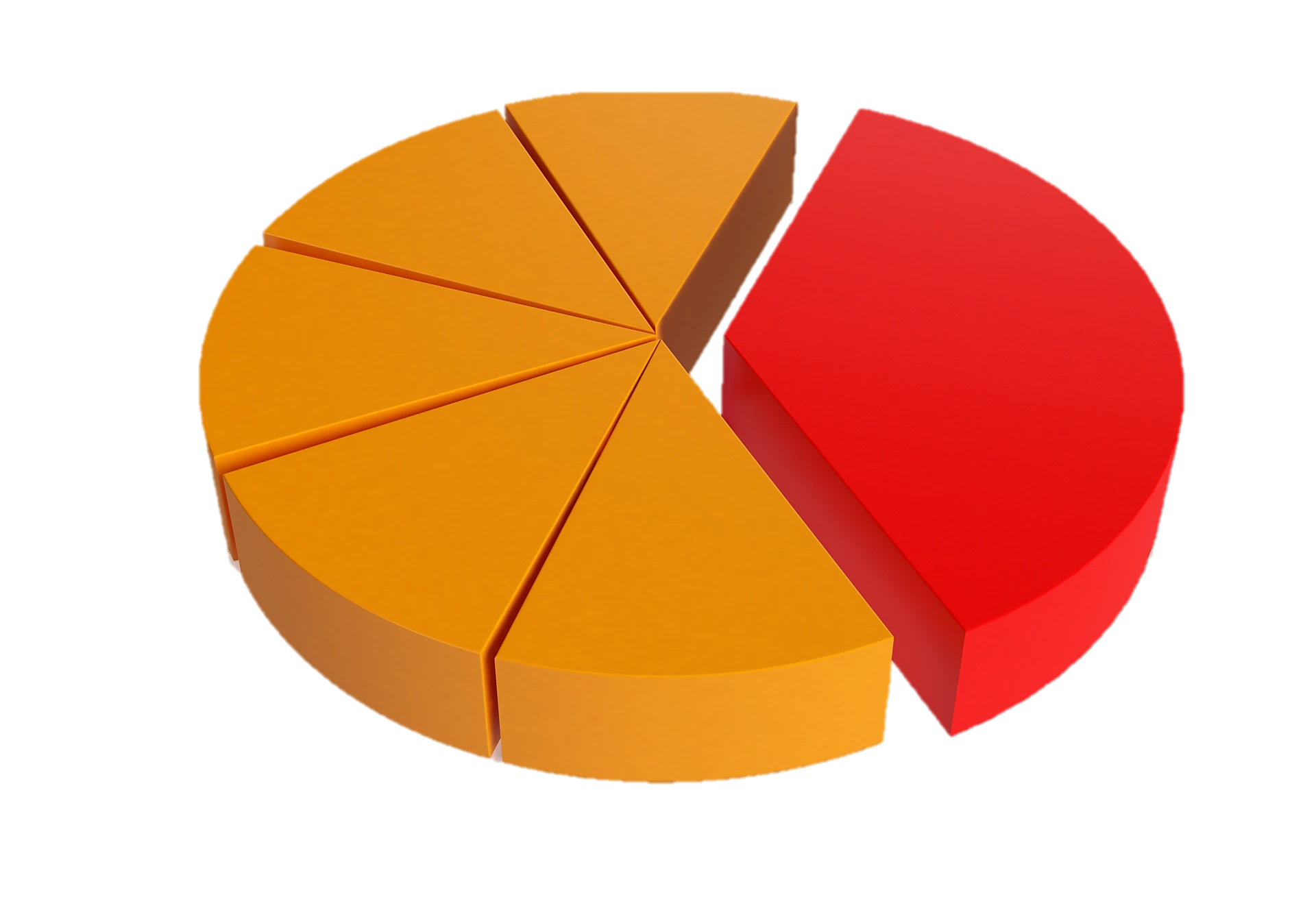 A single business is unlikely to be able to meet the needs of all of the customers in a market
Write a definition of Market Segmentation?
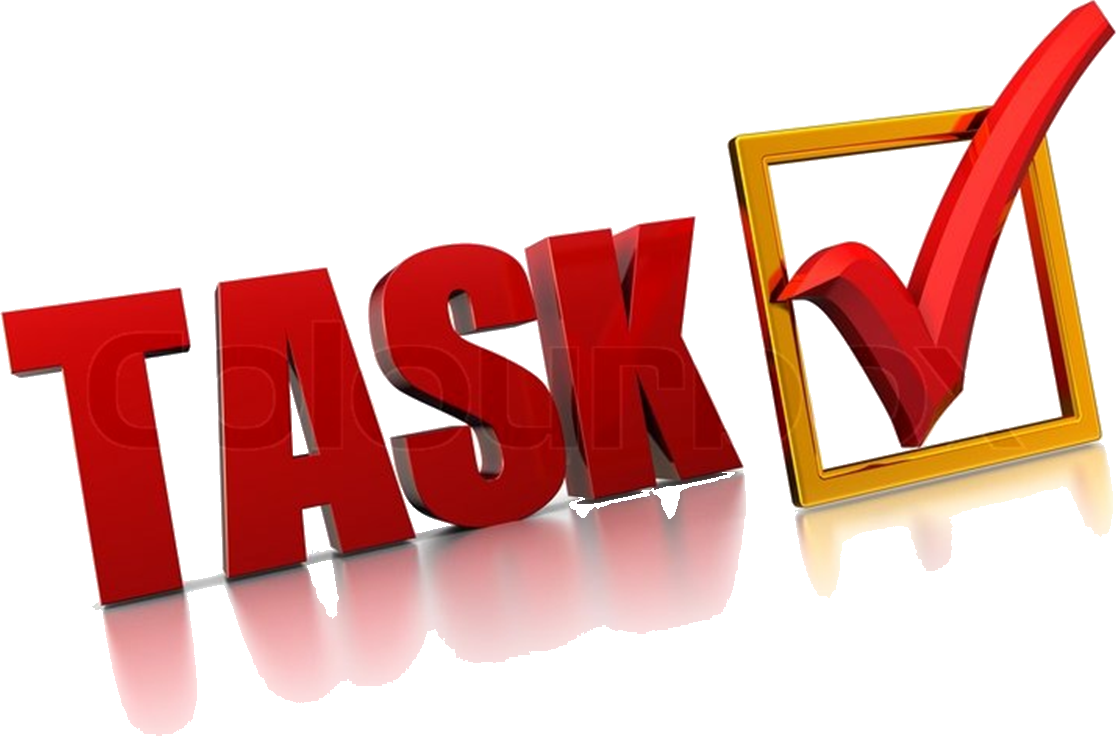 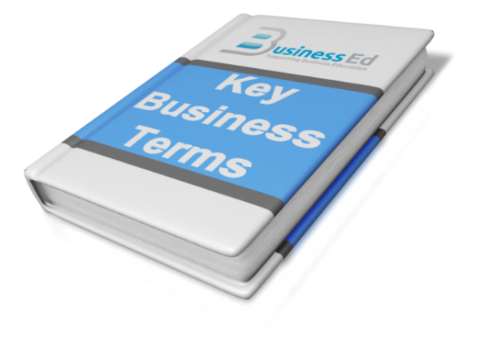 “The process of dividing a market into smaller groups that contain consumers with similar needs, wants, or characteristics.”
Demographic Segmentation
This is a simple form of segmentation that assumes that people with similar social backgrounds behave in a similar way
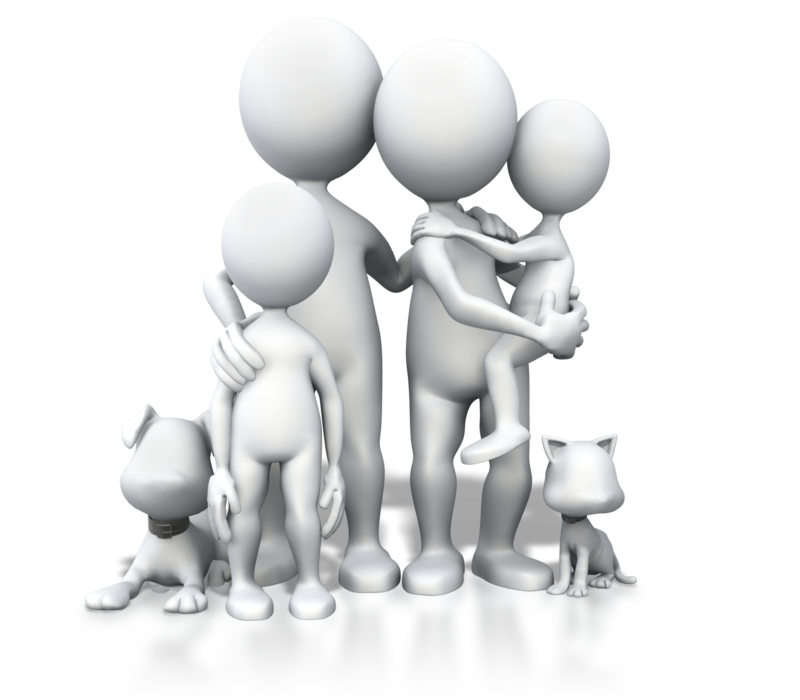 Describe the following types of segmentation with an example?
Age 
Gender
Occupation
Income
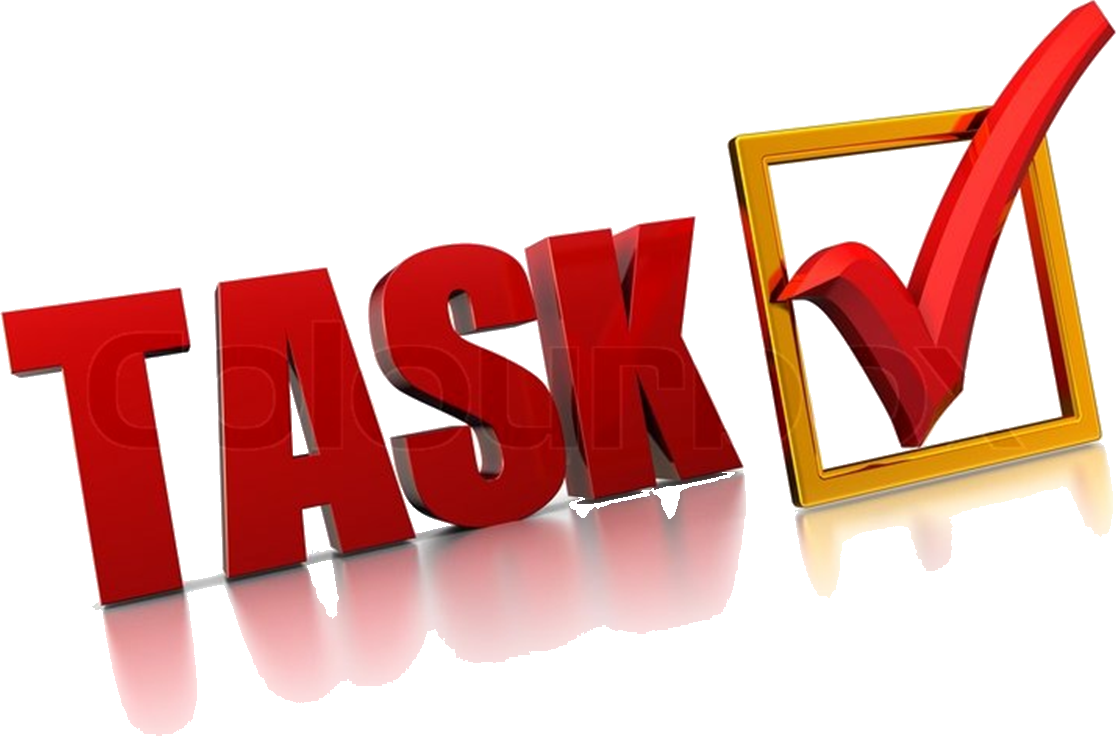 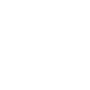 [Speaker Notes: Back returns you to slide 3]
Geographic Segmentation
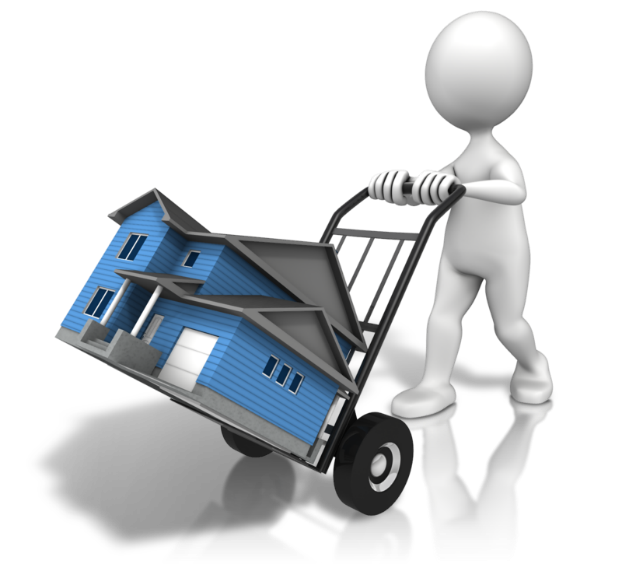 Describe geographic segmentation  with an example?
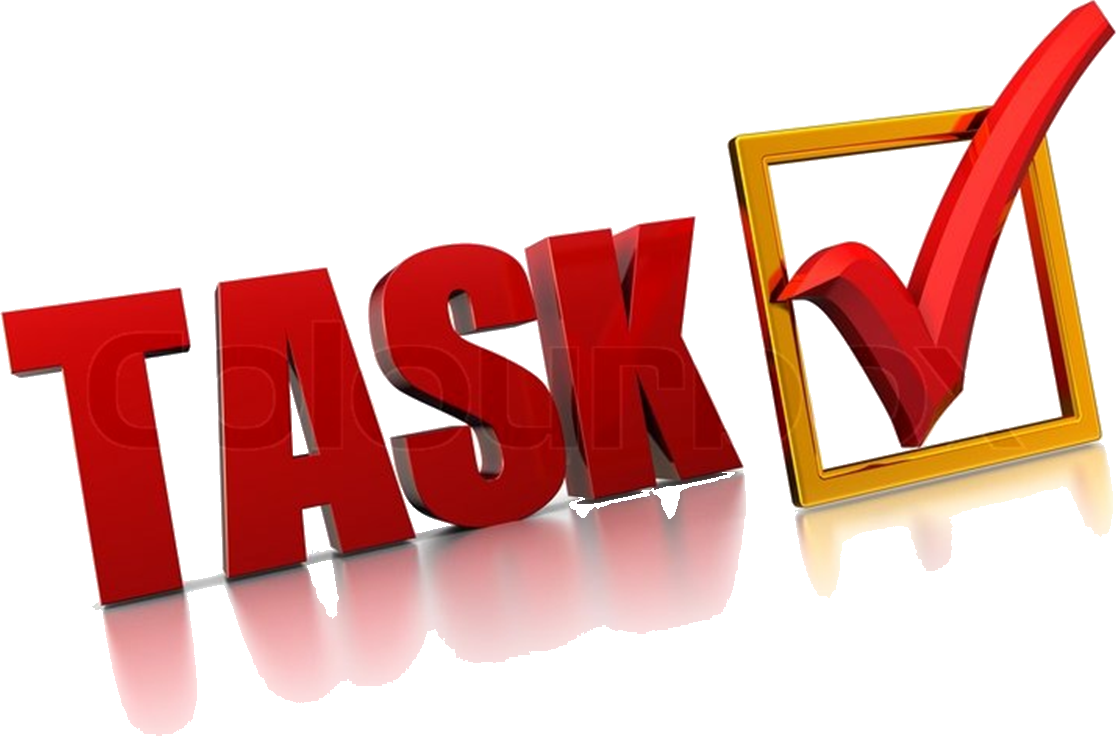 Country
Region
City or town size
Climate
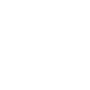 [Speaker Notes: Back returns you to slide 3]
Lifestyle Segmentation
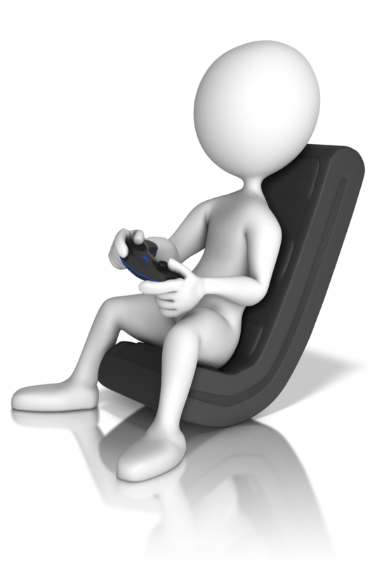 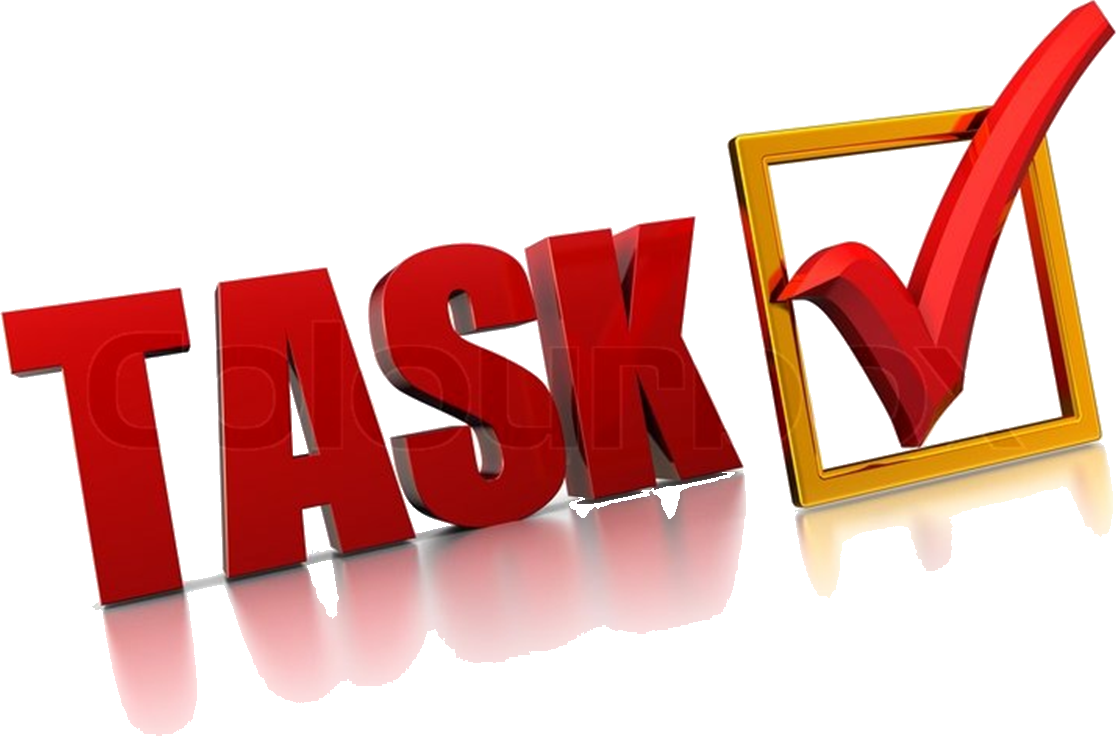 Describe lifestyle segmentation with an example?
This form of segmentation is based upon lifestyle patterns
It largely uses leisure activities to identify differentgroups, such as:
Personality traits
Attitudes
Values
Interests
Hobbies
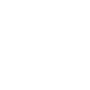 [Speaker Notes: Back returns you to slide 3]
1.3  - The Benefits of Market Segmentation
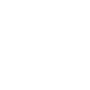 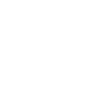 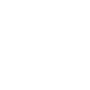 Back button
Forward button
Hyperlink(s)
The Benefits of Segmenting the Market
Marketing can be designed to appeal specifically to the target market
Showing how the focus is on meeting the needs of the target market
Which will help to increase market share
This will encourage customer loyalty and retention
This in turn will give the potential to increase profits
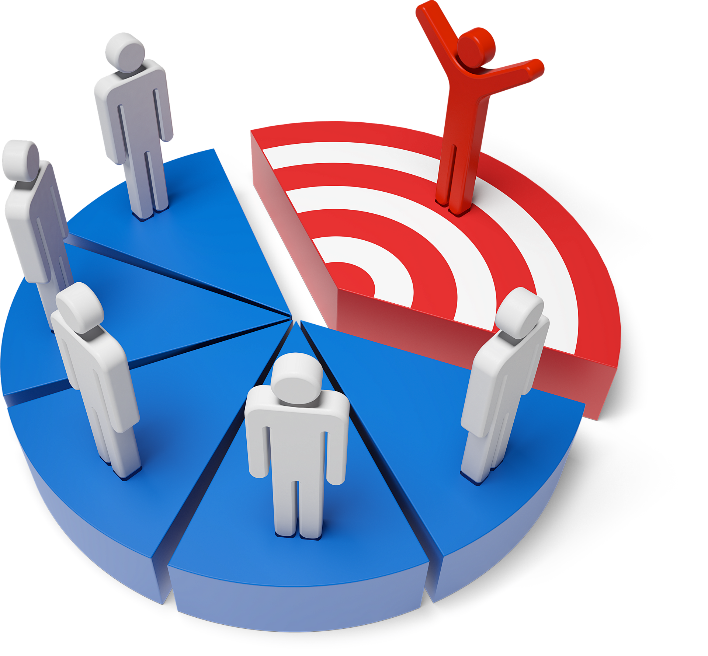 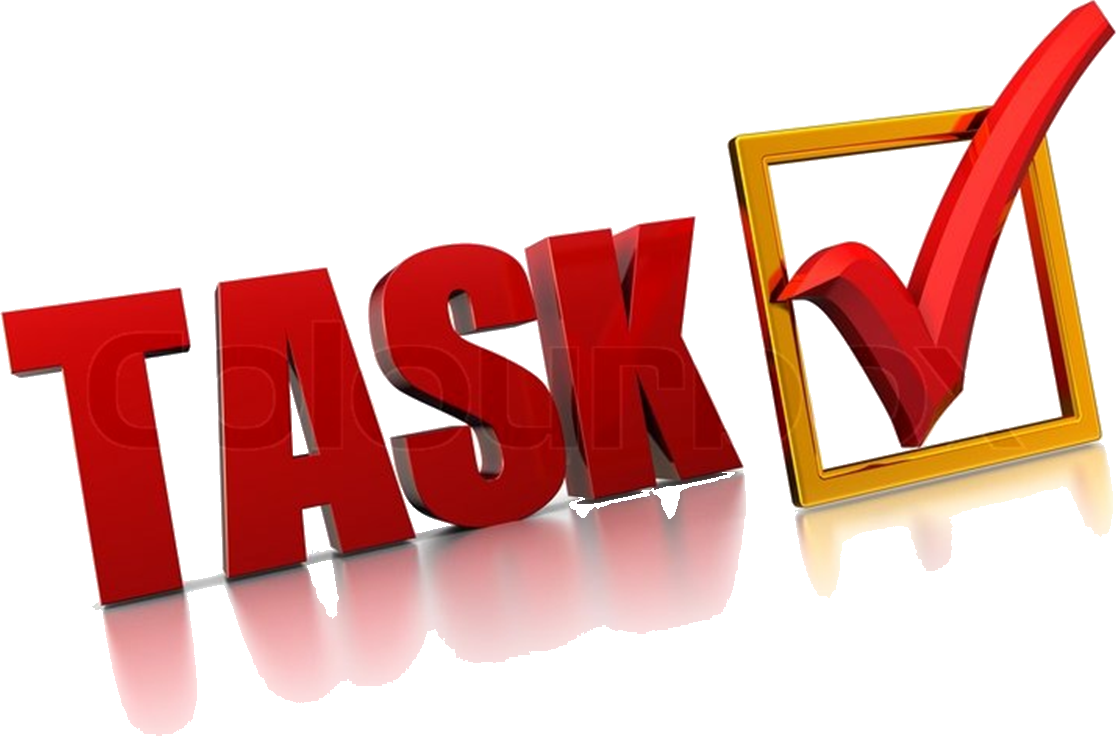 Explain the Benefits of Segmenting the Market?